mit Ingrid Forrer, 
DKKS, ausgebildete Still- und Schlafberaterin
am Dienstag,27.2..2024, ab 9:30 Uhr
Hauptplatz, Marktgemeindeamt / 2. Stock
8820 Neumarkt
Tel. 0664/9982772
Speichern
Links oben auf „Datei“  „Speichern unter“  „Durchsuchen“
Dateityp „PNG“ auswählen
Dateinamen eingeben und in den richtigen Ordner Speichern.
„Speichern“ klicken
Die nächste Frage mit „Nur diese Folie“ beantworten.
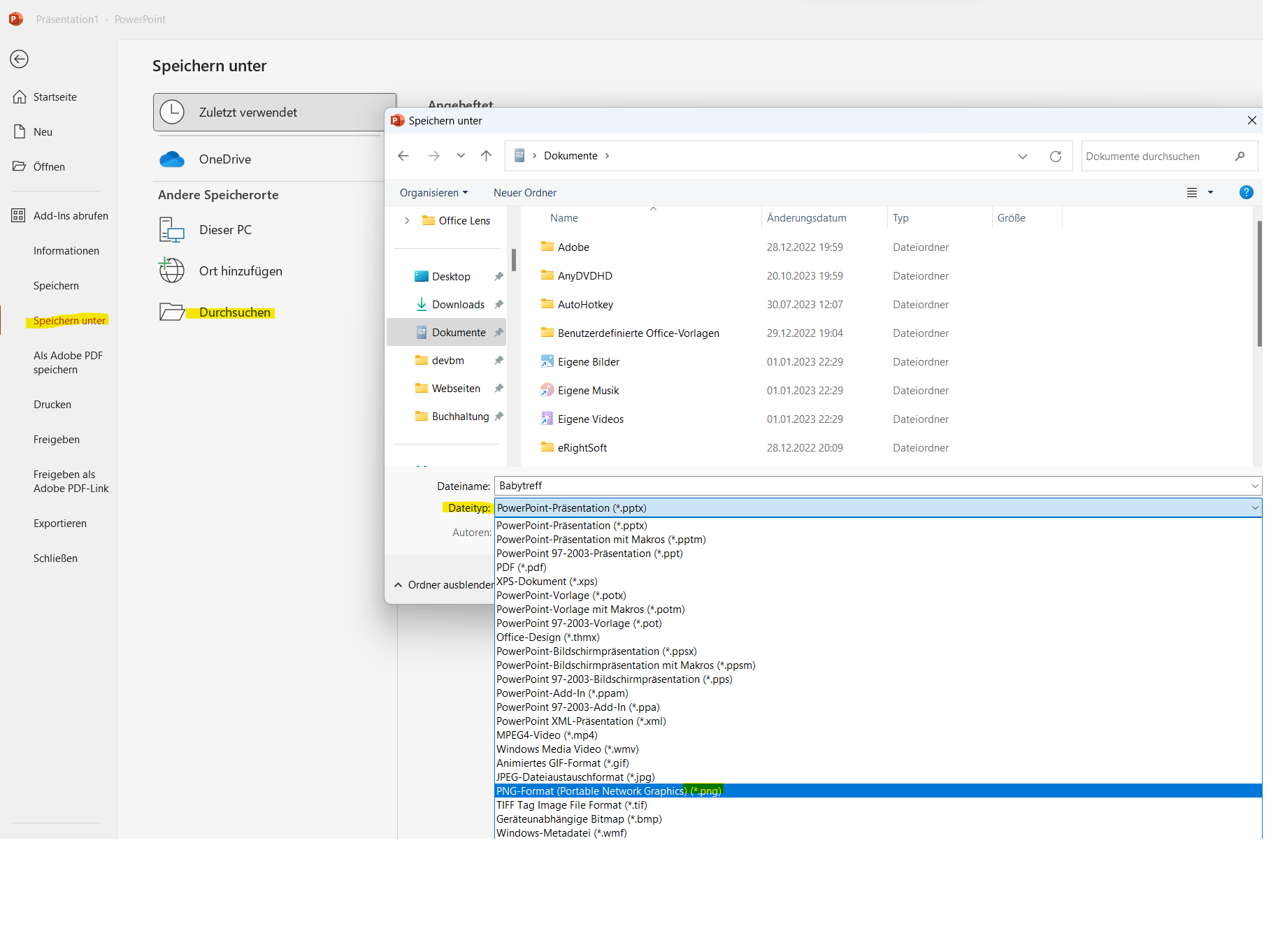